History of Life
Previous discussion
Definition of LIFE.

Big-Bang Theory of formation of galaxies, solar system.

Theories 
	1. Theory of Special creation.
	2. Theories of Spontaneous generation.
	3. Modern theory explained by Miller.
Abiogenesis :: Origin of life from non-living matter :: Special creation theory :: Disproved by Francesco Redi, Lazzaro Spallanzani and Louis Pasteur.

Biogenesis : Live come only from other living things.


Chemical Evolution :: Oparin and Haldane theory


Miller’s experiment :: Formation of Biomolecules


Sydney Fox and co-workers :: Formation of Proteinoid (synthetic peptides).
Experiment of Lazzaro Spallanzani
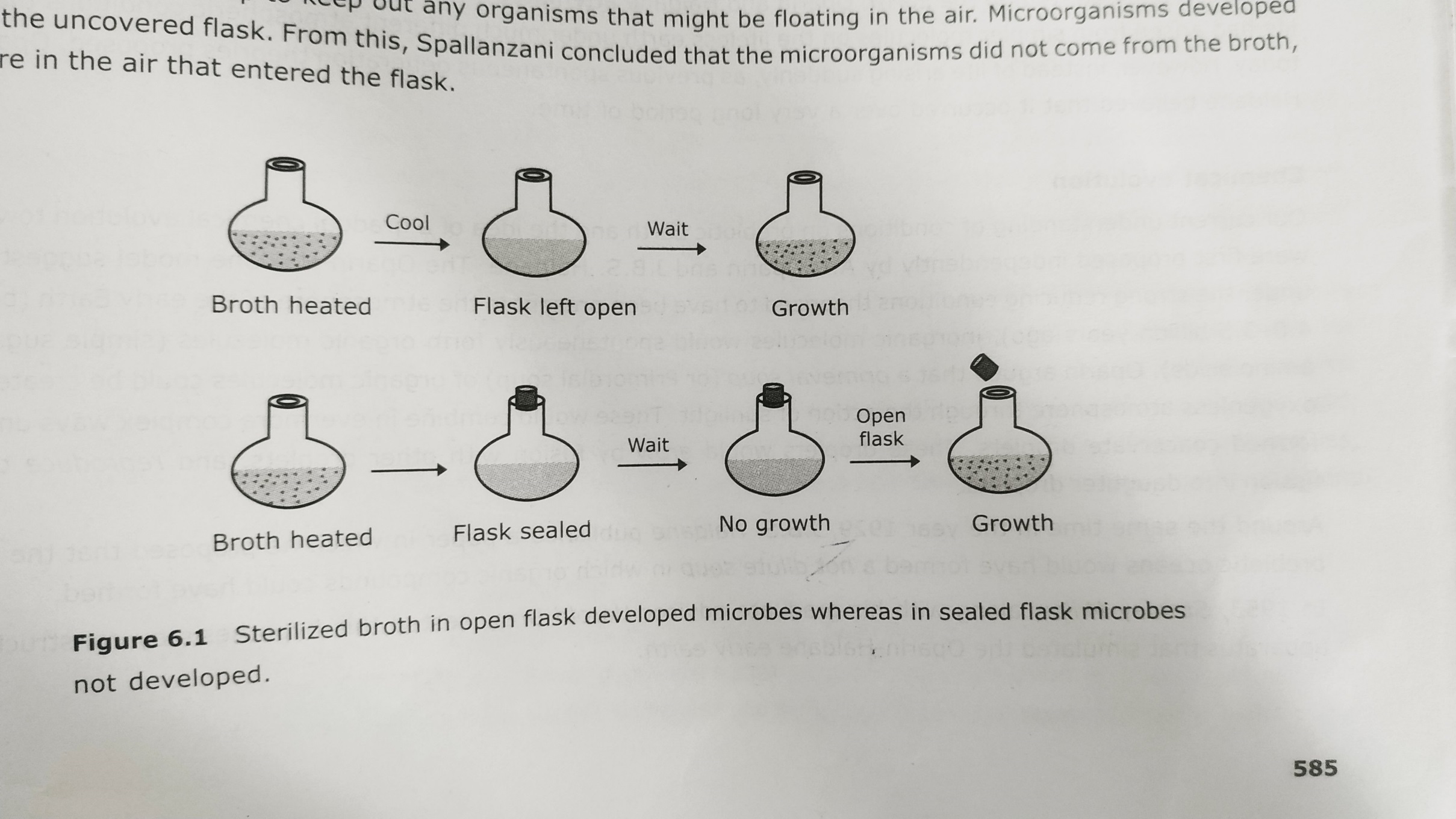 Experiment of Louis Pasteur
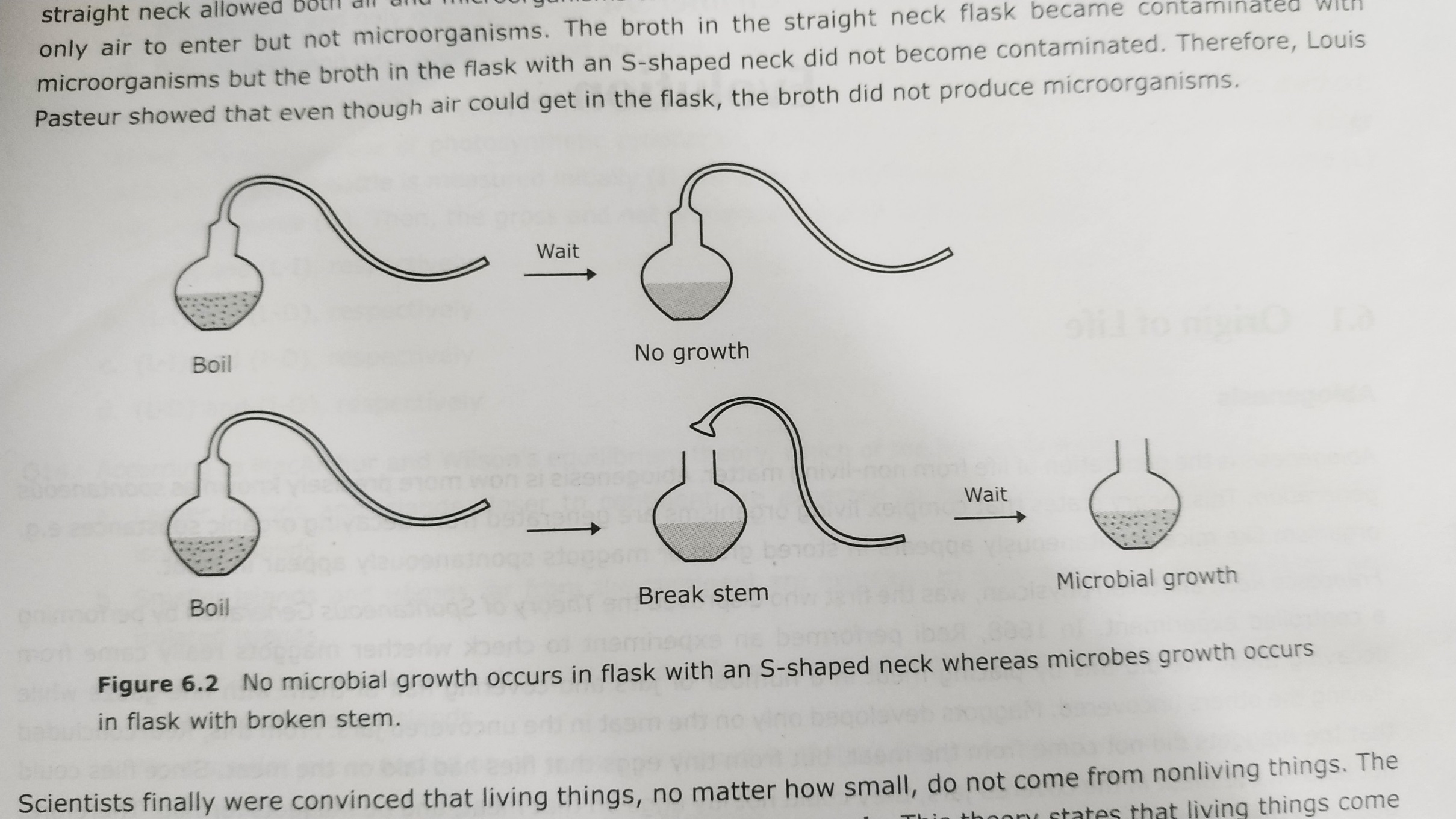 Oparin and Haldane theory :: Chemical Evolution :: Life had arisen from simpler molecules on lifeless 						  earth
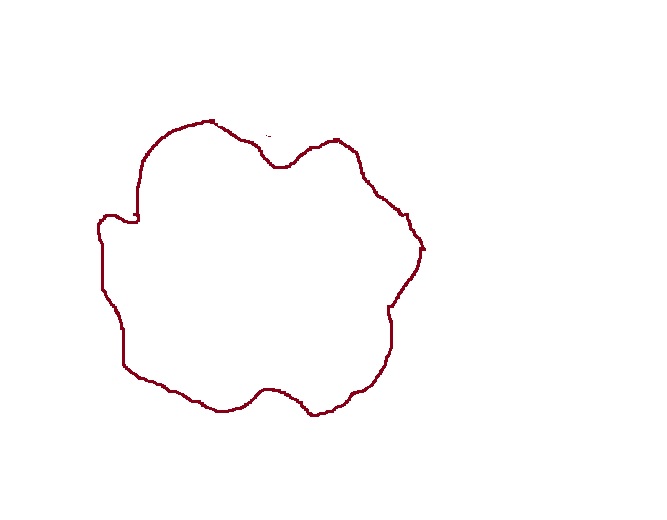 Earth
Oparin and Haldane theory :: Chemical Evolution
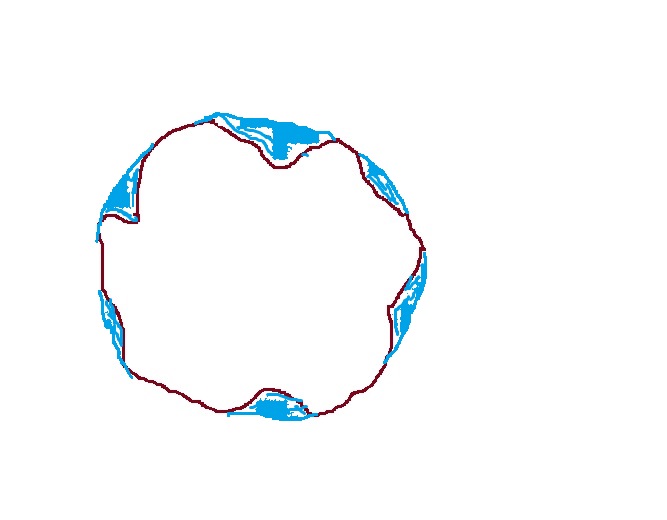 Hot Dilute Soup
Earth
Oparin and Haldane theory :: Chemical Evolution
First Biomolecules
Biomolecules
CH4
H2
Protein
Polysaccharide
RNA
Lightning     UV rays
Simple Sugar
Amino acid
H2O
Volcanoes
NH3
CO2
Formation of Coacervate
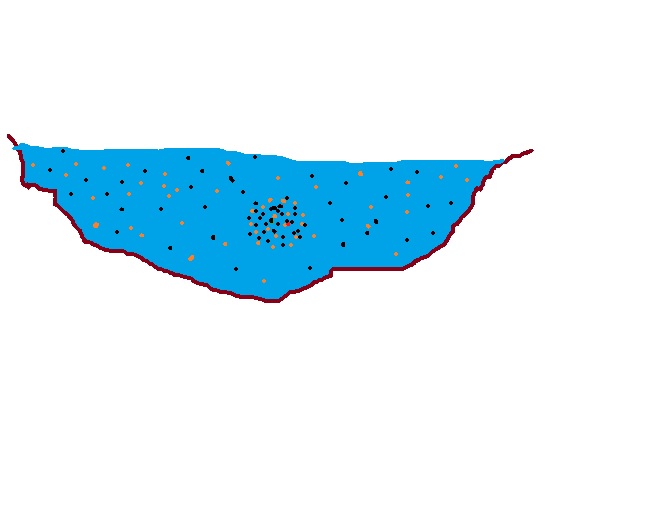 Coacervate
Properties: 
Able to exchange substance with the surroundings.
Can increase in size.
Selectively concentrate compounds within them.
Note: 
Sydney Fox (1950): Formation of Microspheres from Proteinoids.
Development of Outer Membrane
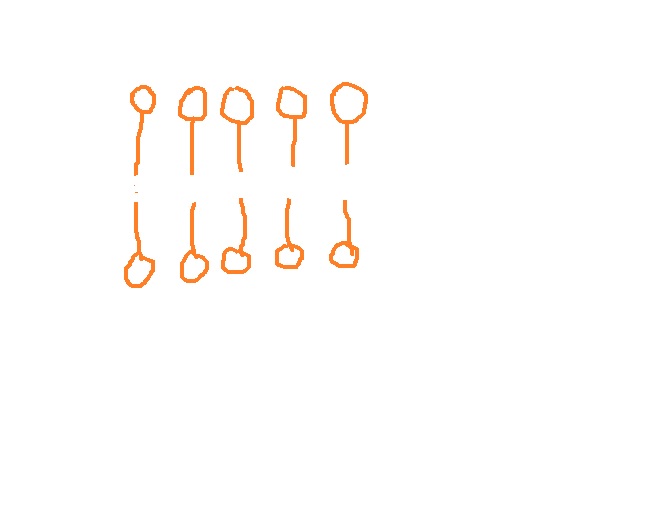 Hydrophilic end
Amphipathic molecules
Hydrophobic end
Unit7: THEORIES OF BIOLOGICAL EVOLUTION
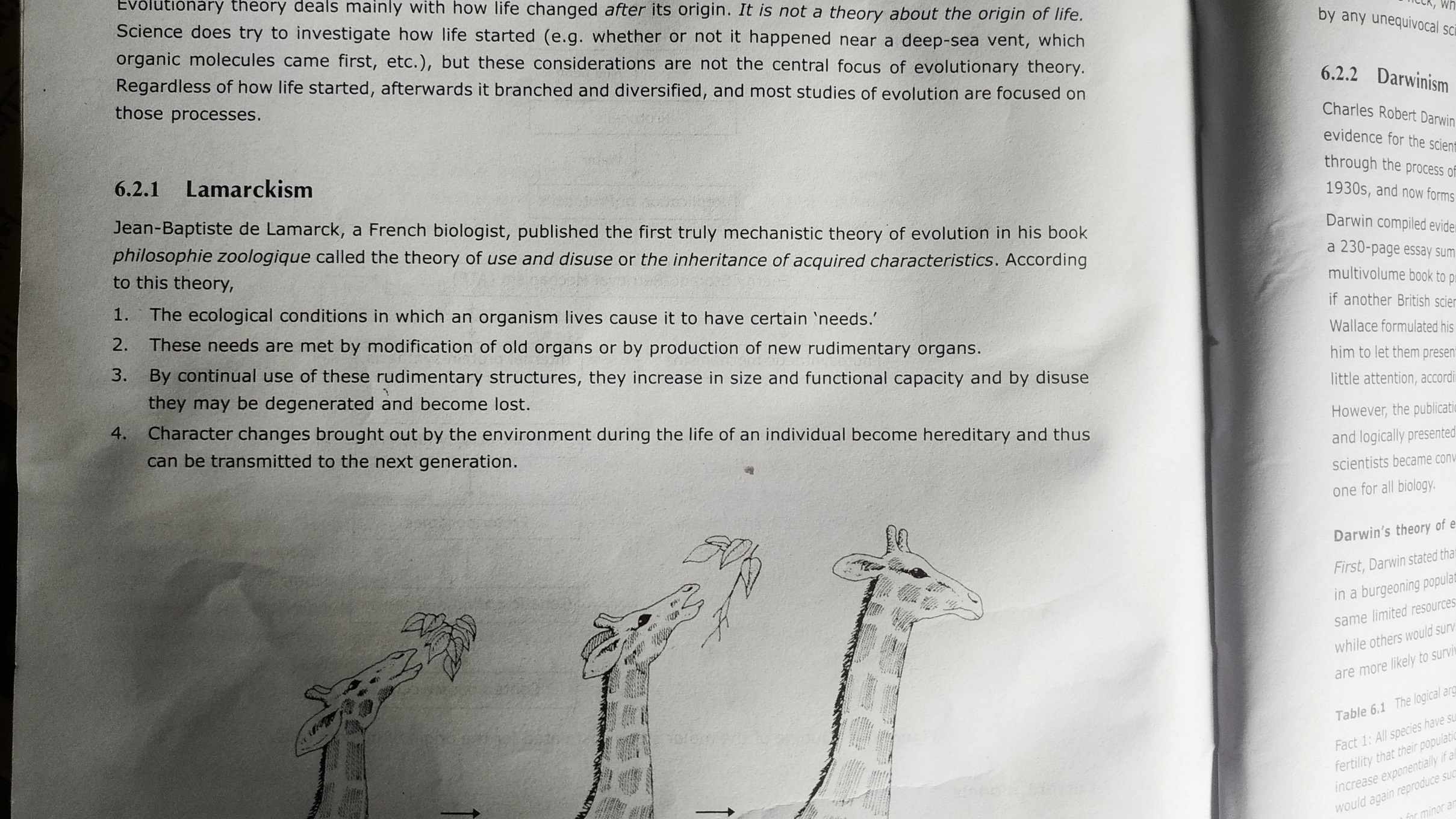 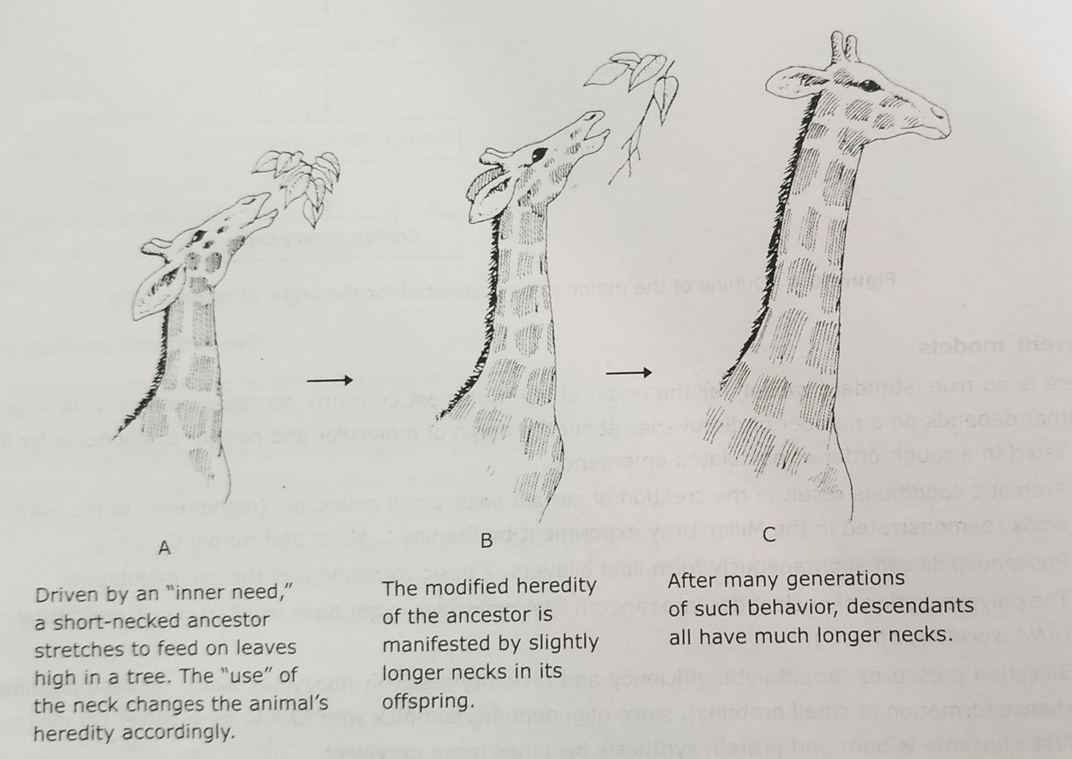 Darwinism:
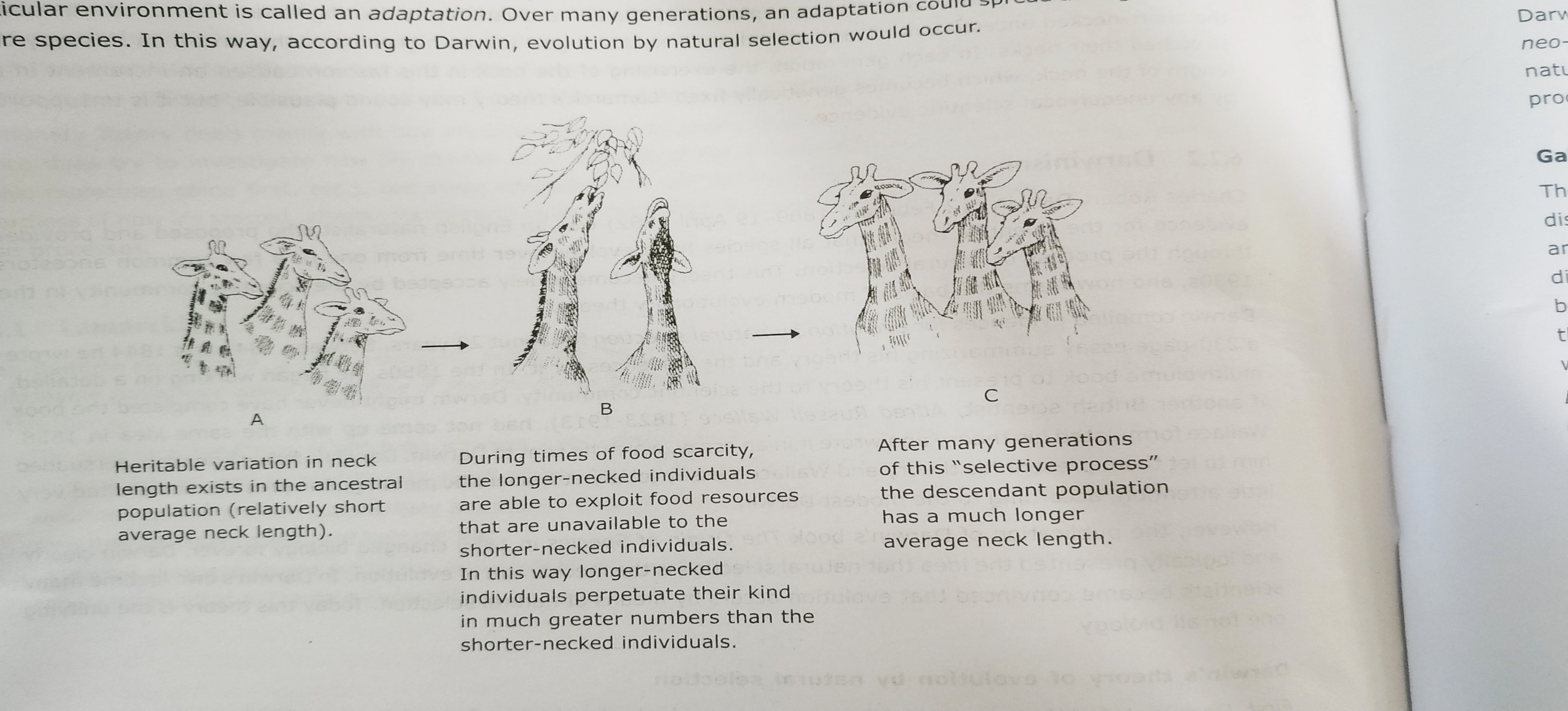 Neo-Darwinism
Islands
Darwin’s Finches
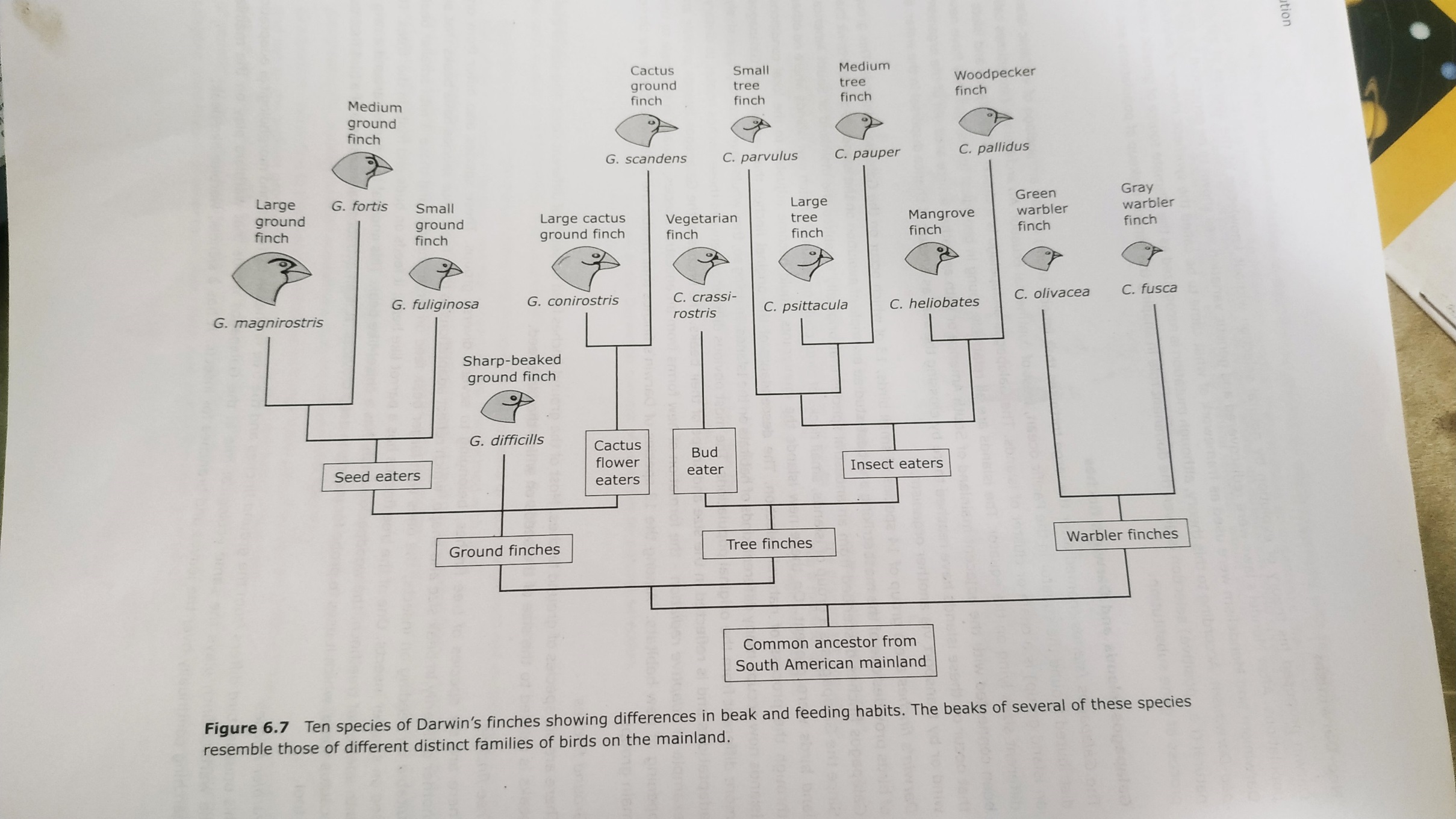